班親會
四年級的班級公約
自動自發
團結
當弟弟妹妹的好榜樣
良好的學習態度
禮貌
多洗手
望遠凝視
多說好話
書包減重
成績評量方式
學習態度：20％
平時成績：20％
段考成績：60％
學校就國民中小學學生學習領域及日常生活表現之成績評量紀錄及具體建議，每學期至少應以書面通知家長及學生一次。 學校得公告說明學生分數之分布情形。但不得公開呈現個別學生在班級及學校排名。 直轄市、縣（市）政府應定期檢視所轄國民中小學學生之評量結果，作為其教育政策擬訂及推動之參據，並適時向教育部反應。
家庭生活vs學校生活
家庭生活自由
學校生活受團體規範約束
家長常問的問題
小朋友在家不聽話怎麼辦？
小朋友成績不好怎麼辦？
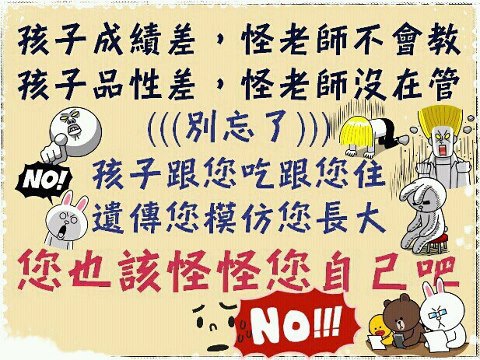 結語